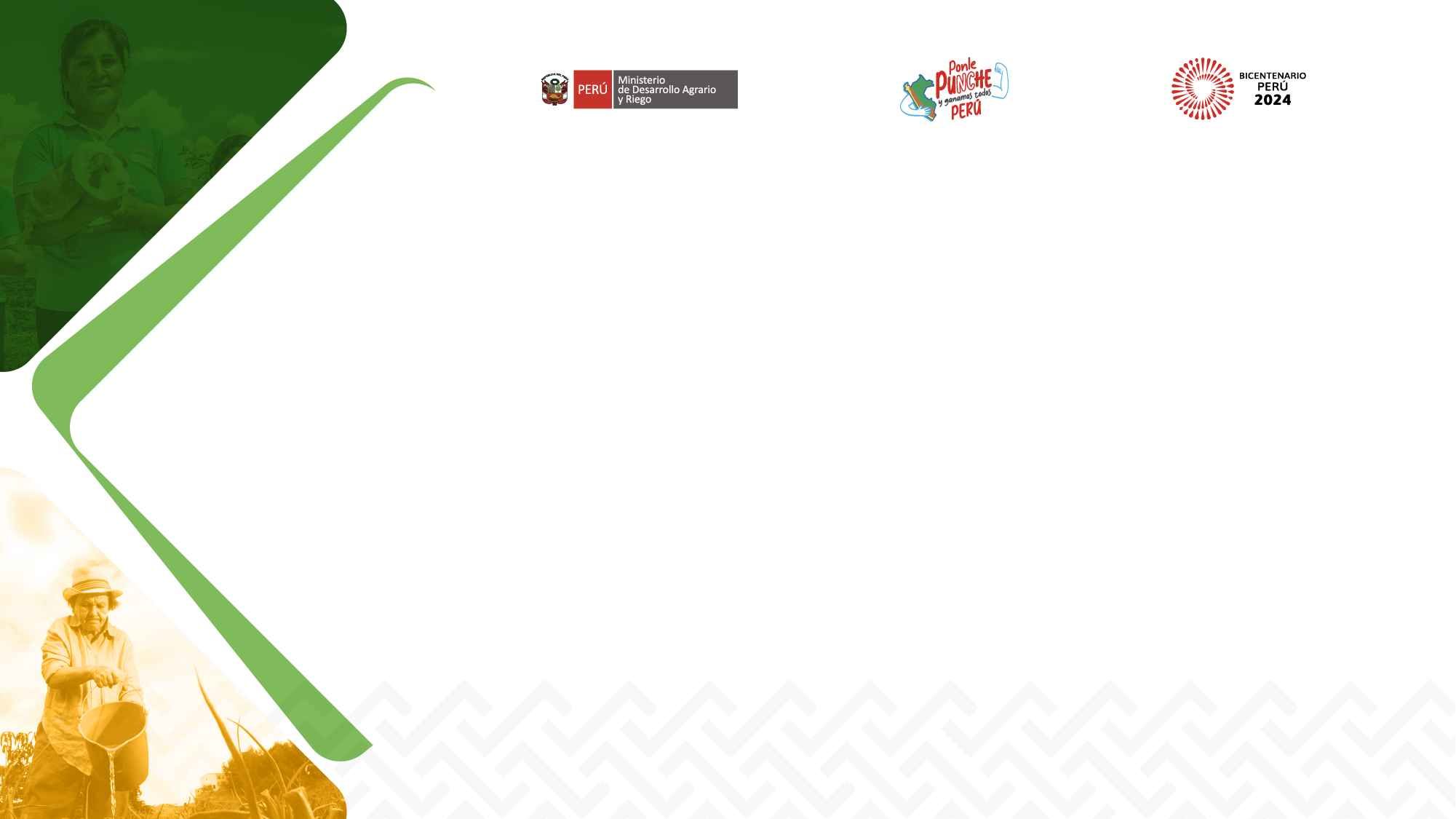 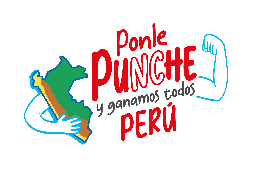 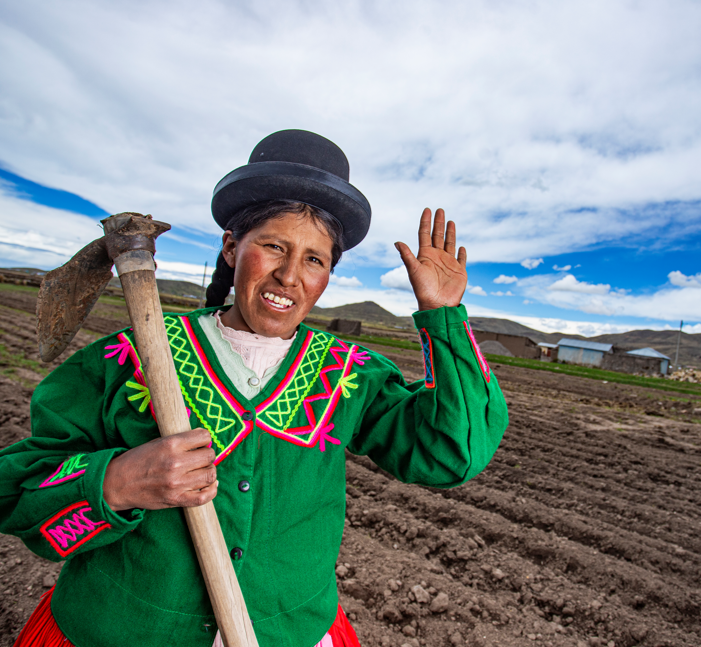 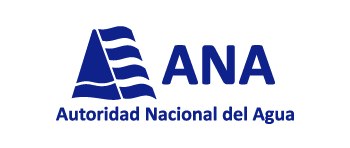 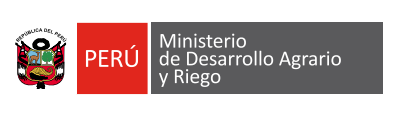 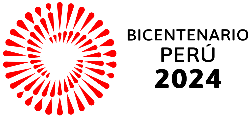 Plan de Gestión de Recursos Hídricos en las Cuencas 
Chillón -Rímac - Lurín
Consejo de Recursos Hídricos de Cuenca Interregional Chillón - Rímac - Lurín
Octubre 2024
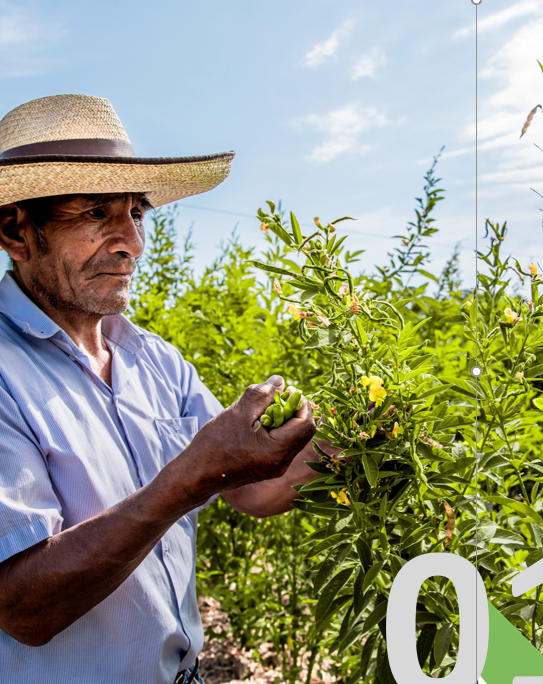 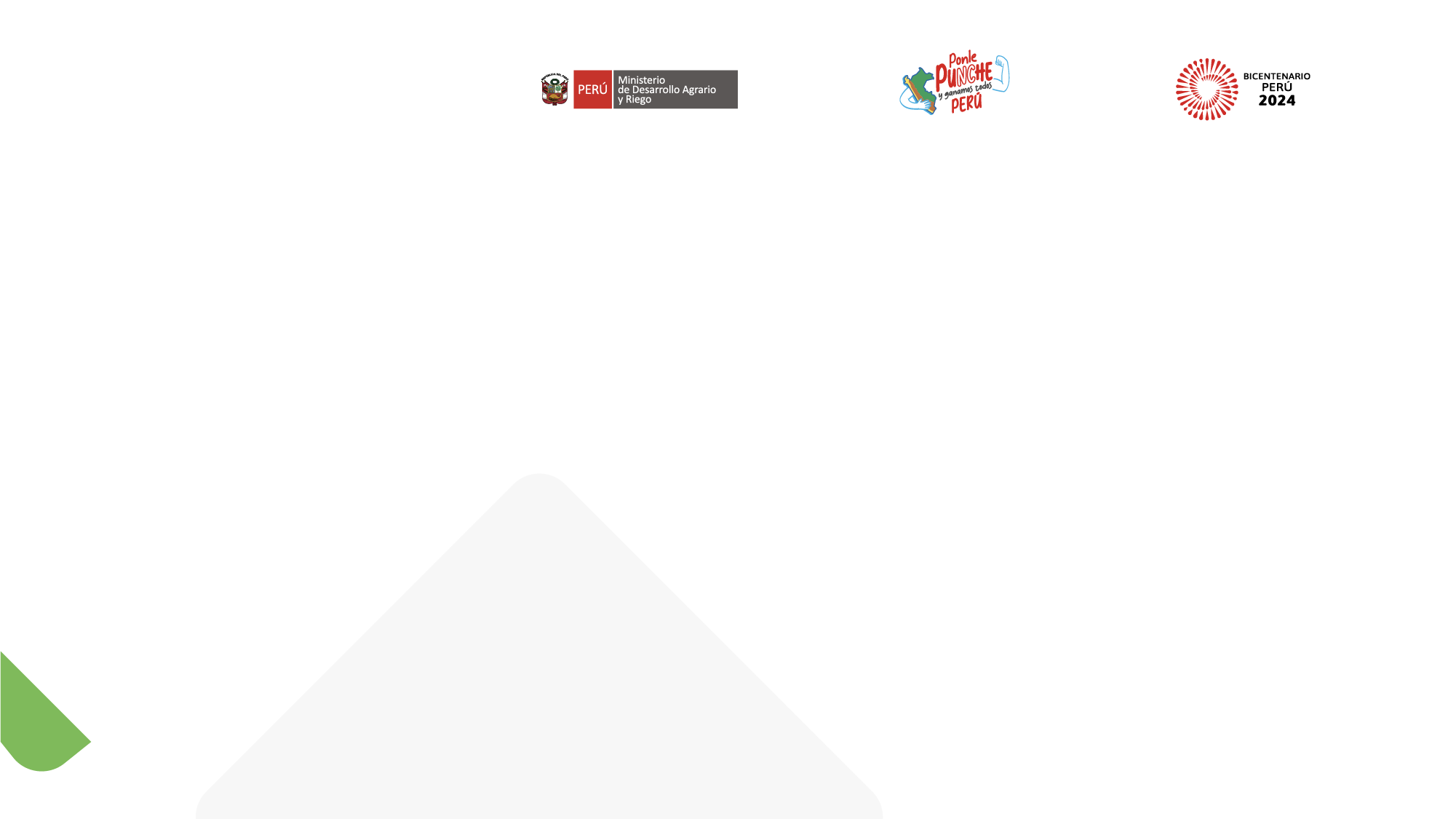 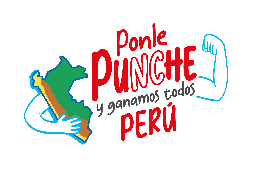 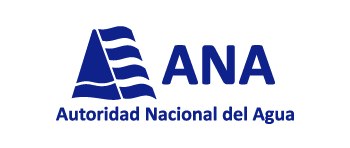 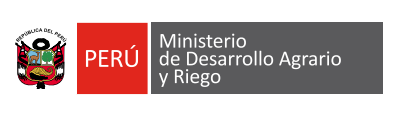 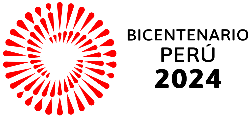 Formulación del Plan Gestión de Recursos Hídricos de las Cuencas Chillón - Rímac - Lurín
Introducción
01
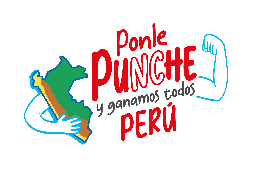 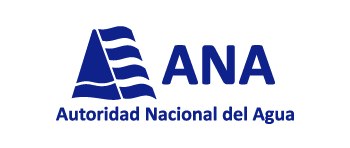 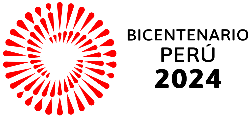 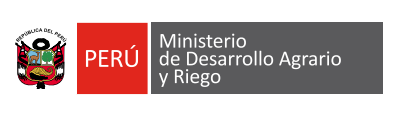 01
PGRHC
Contexto general del proceso
¿Que es un 
Plan de Gestión de
Recursos Hídricos 
de Cuenca?
Es un instrumento público vinculante para el manejo de los recursos hídricos de una cuenca, articulado a la Política Nacional del Ambiente, a la Política y Estrategia Nacional de Recursos Hídricos, al Plan Nacional de Recursos Hídricos y al Plan de Desarrollo Concertado Regional y el Plan de Desarrollo Concertado Local.
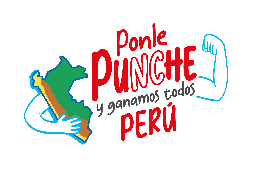 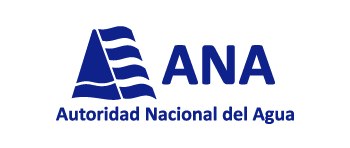 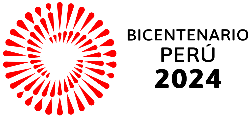 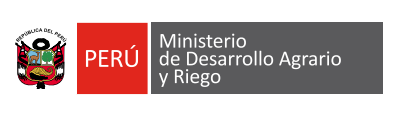 01
PGRHC
Contexto general del proceso
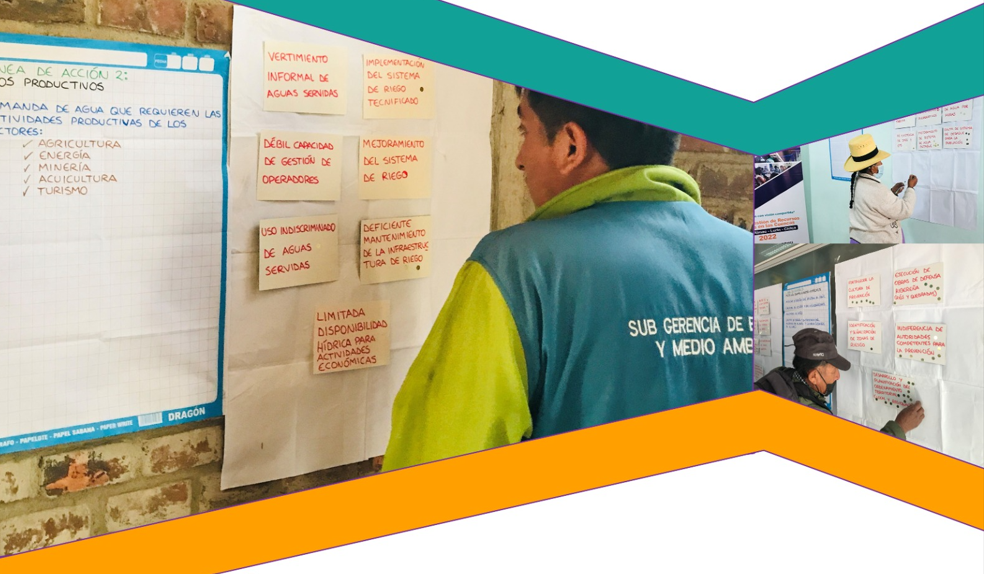 El Plan de Gestión de Recursos Hídricos es un instrumento público vinculante y tiene por finalidad alcanzar el uso sostenible de los recursos hídricos; así como, el incremento de las disponibilidades para lograr la satisfacción de las demandas de agua en cantidad, calidad y oportunidad, en el corto, mediano y largo plazo.
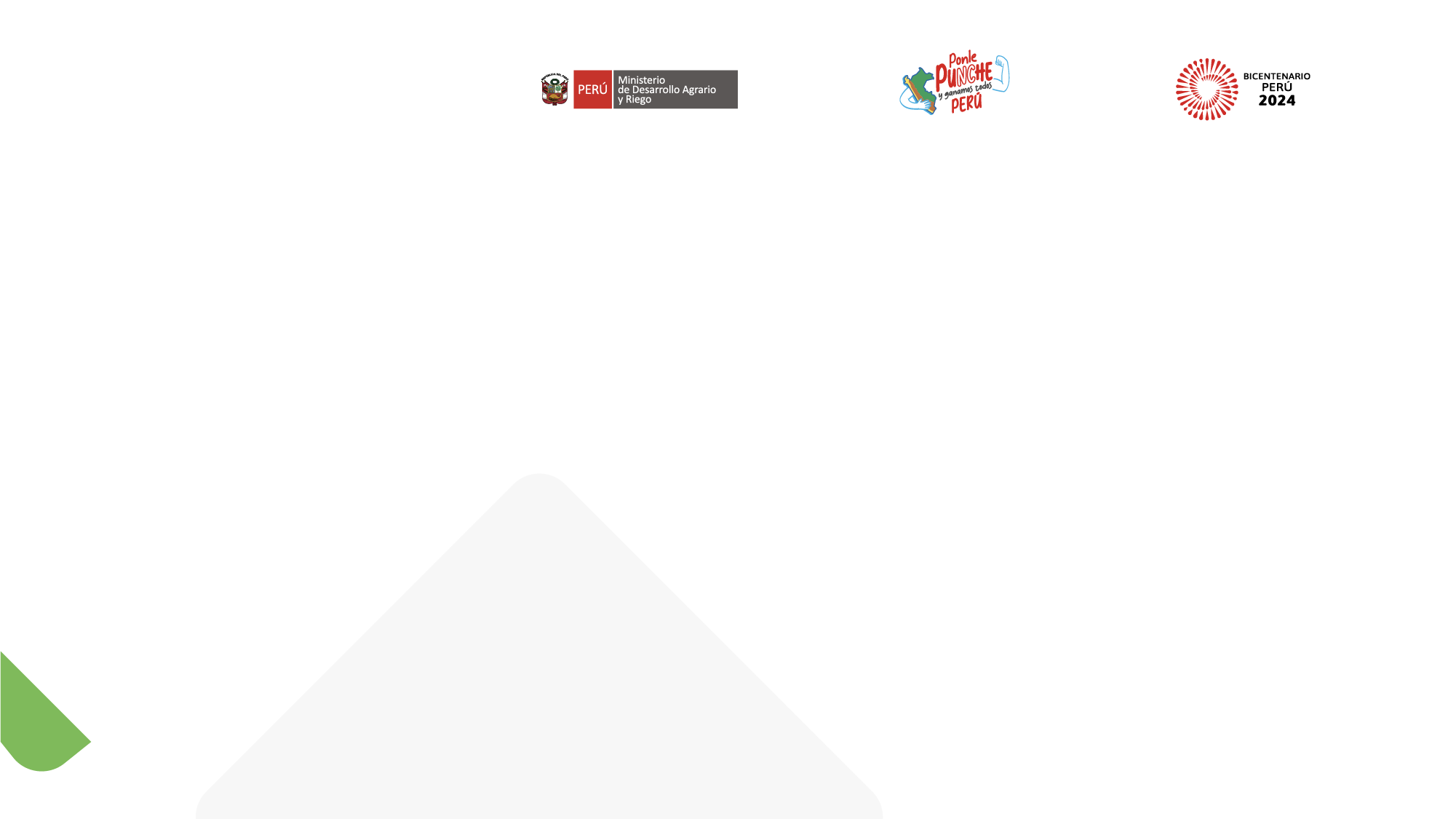 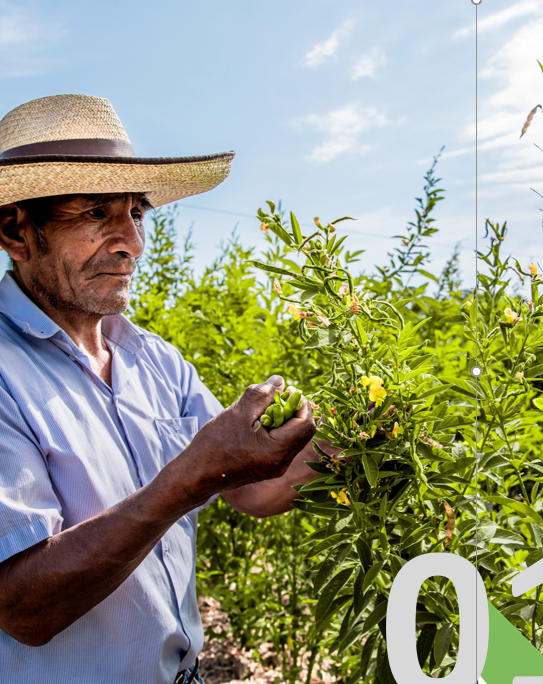 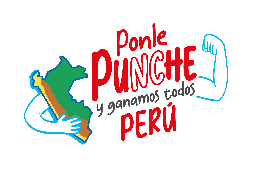 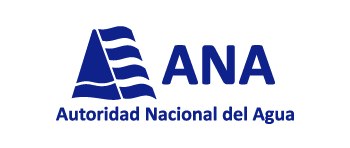 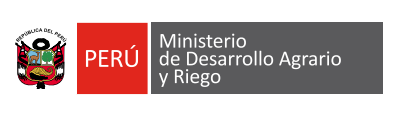 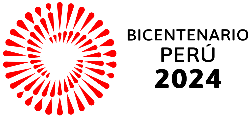 ¿Cuál es el enfoque en la formulación de un Plan de Gestión de Recursos Hídricos de Cuenca?
02
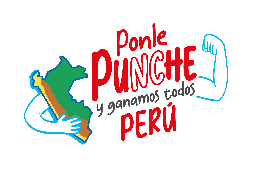 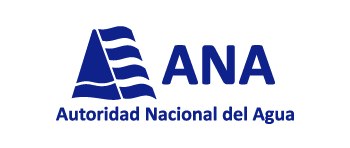 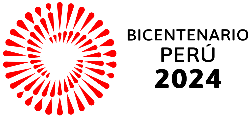 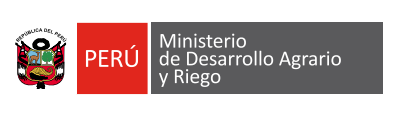 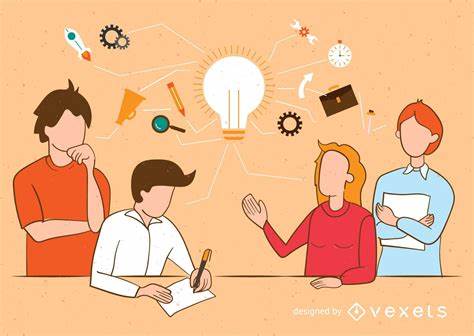 La Planificación 
con visión compartida:

 Planificación de los recursos hídricos;
II. Participación estructurada de los usuarios, partes interesadas y autoridades de la cuenca;
 
III. Modelo colaborativo para la proyección de los diferentes escenarios en la gestión de los recursos hídricos.
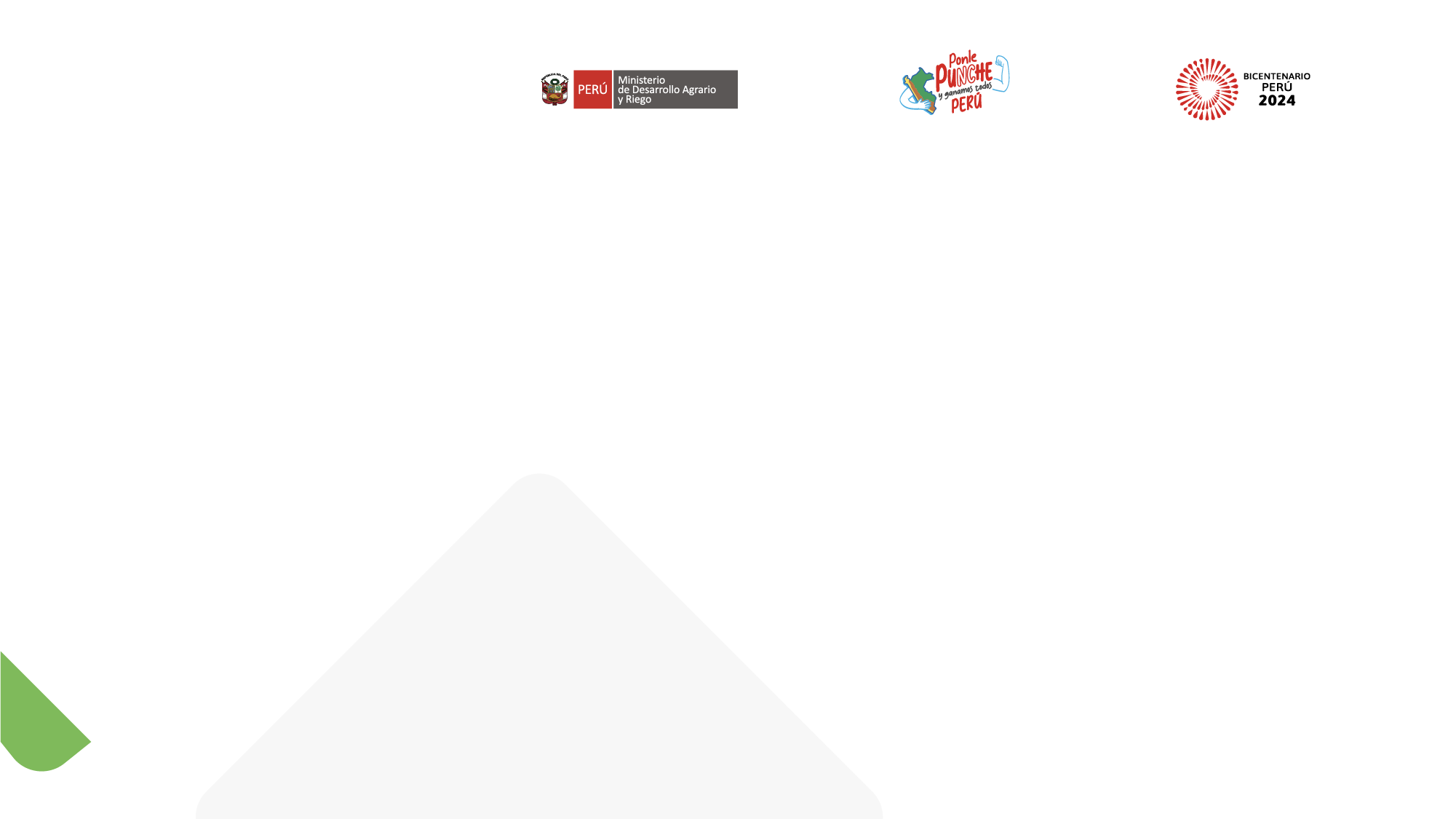 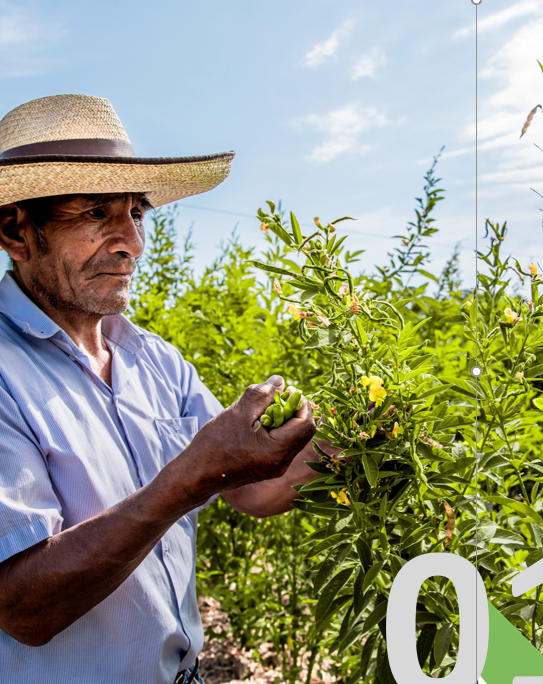 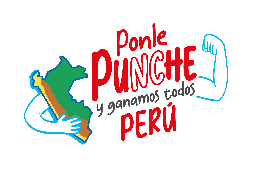 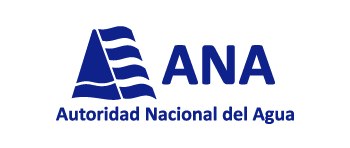 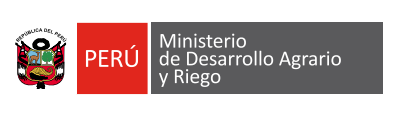 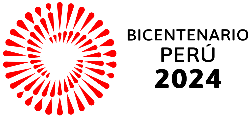 ¿ Cuáles son las etapas del proceso participativo del Plan de Gestión de Recursos Hídricos de Cuenca?
03
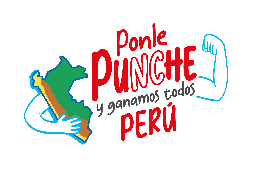 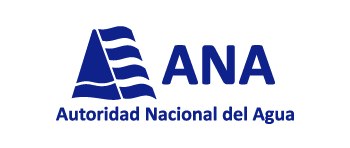 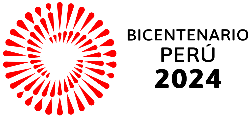 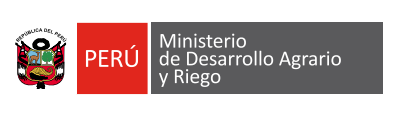 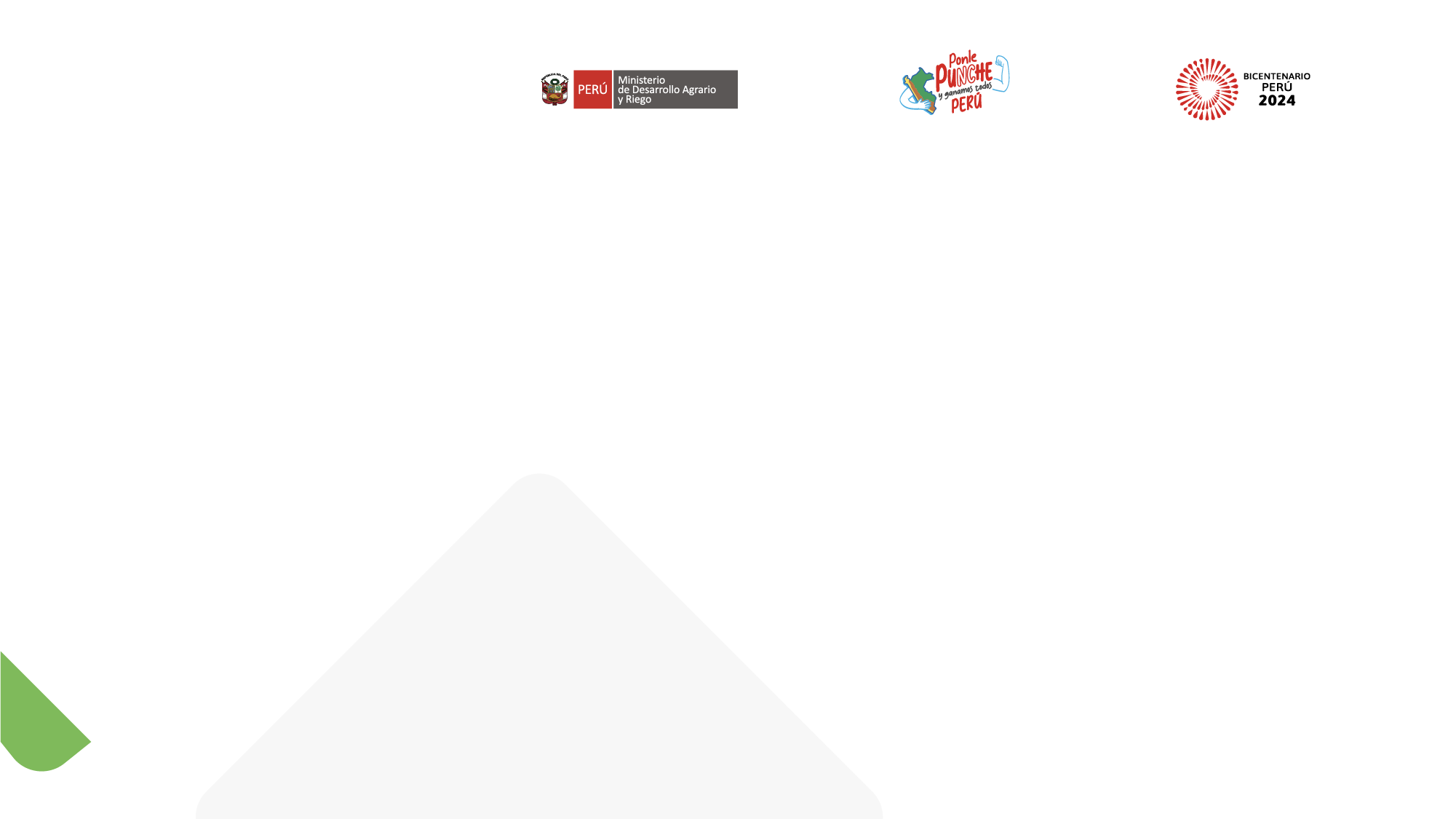 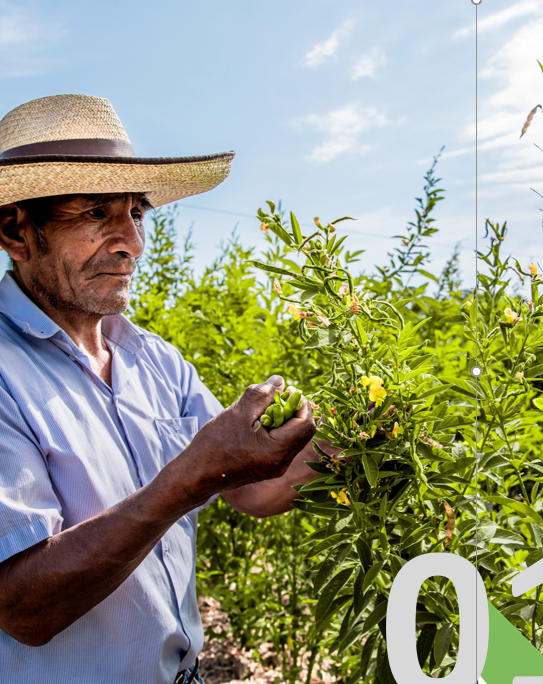 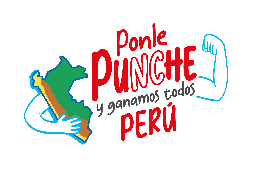 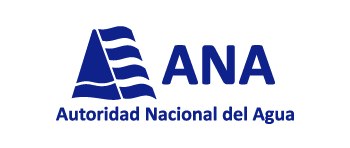 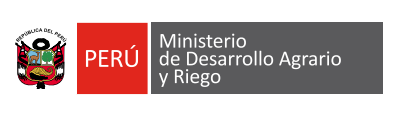 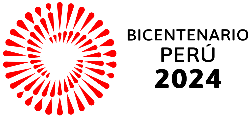 ¿Por qué la Planificación de la Gestión Integrada de Recursos Hídricos (GIRH) es un proceso interactivo?
04
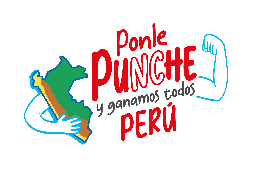 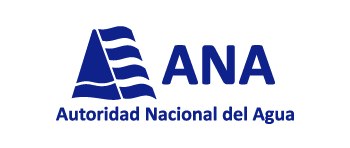 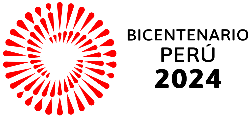 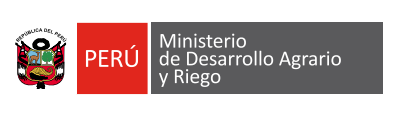 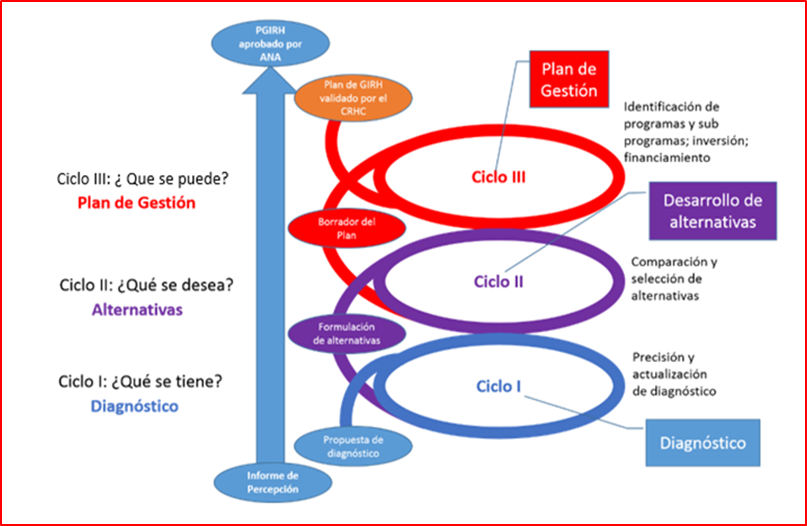 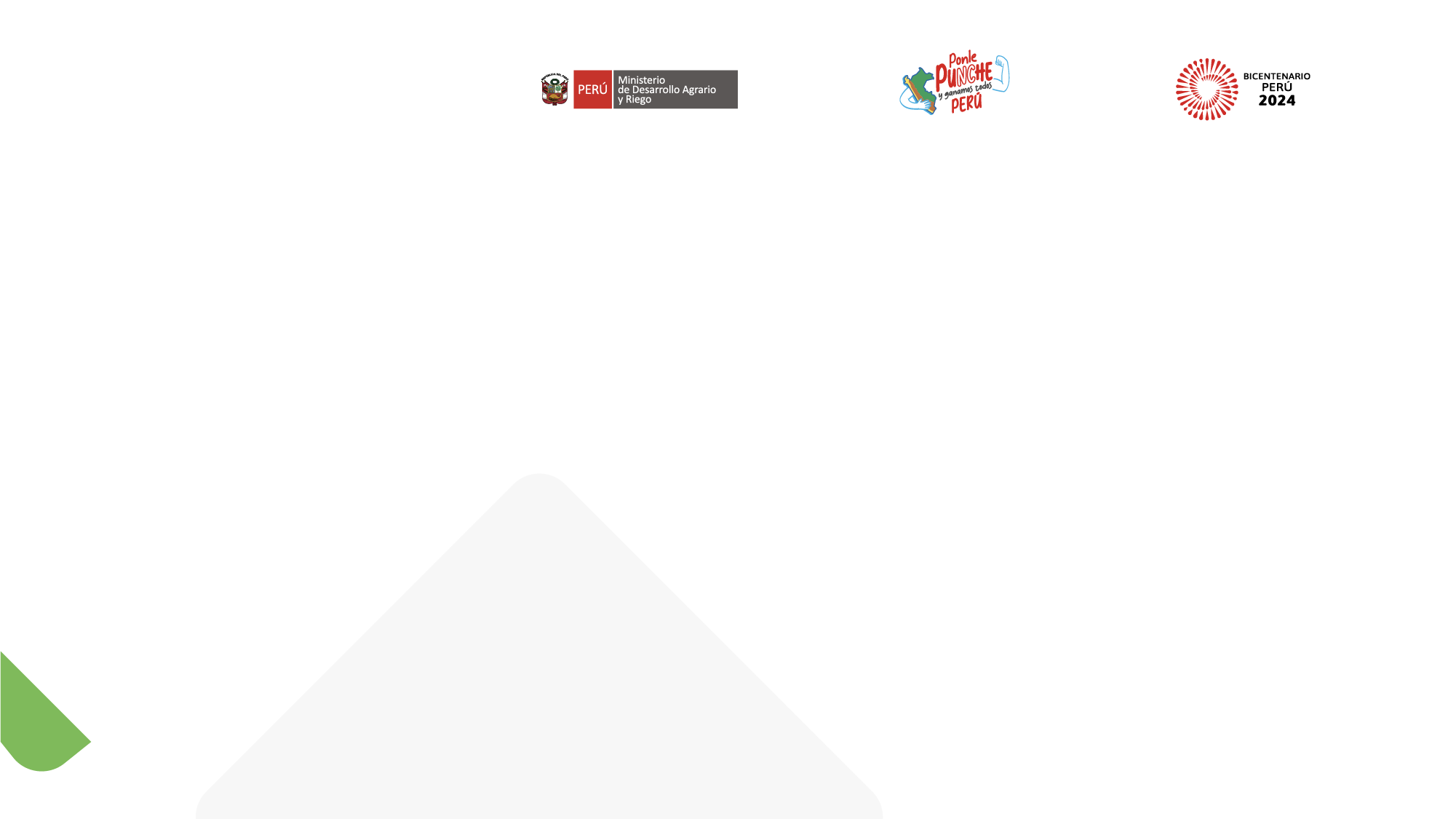 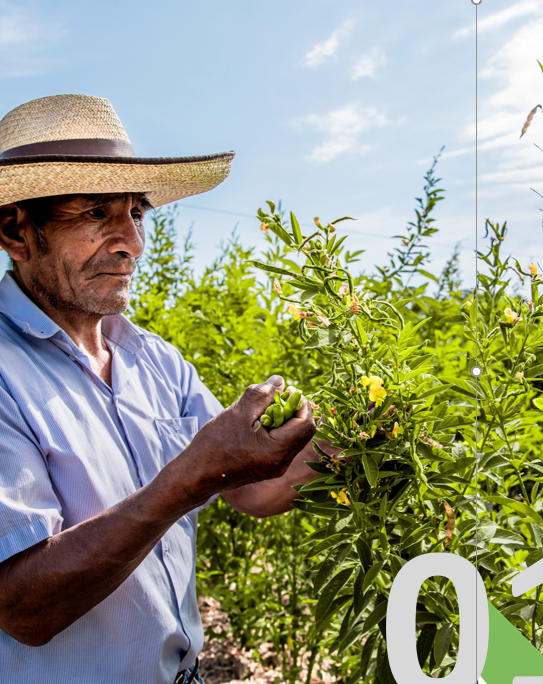 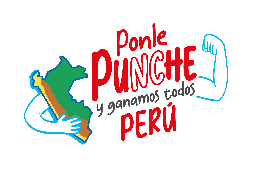 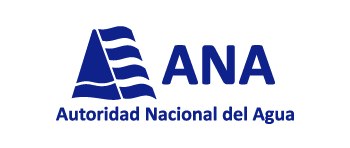 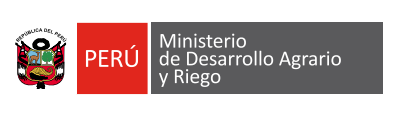 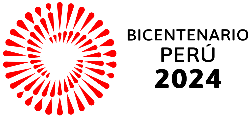 ¿Considera el PGRHC los Ejes Temáticos establecidos en la PENRH y las líneas de Acción de Seguridad Hídrica-SH establecidas para el Perú?
05
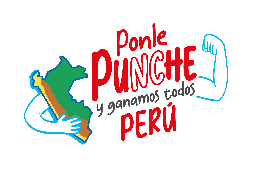 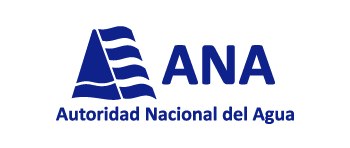 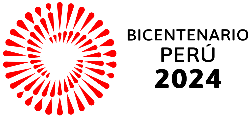 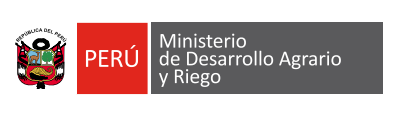 Los objetivos específicos deberán abordar cada una de las Líneas de Acción de la SH establecida para el Perú.
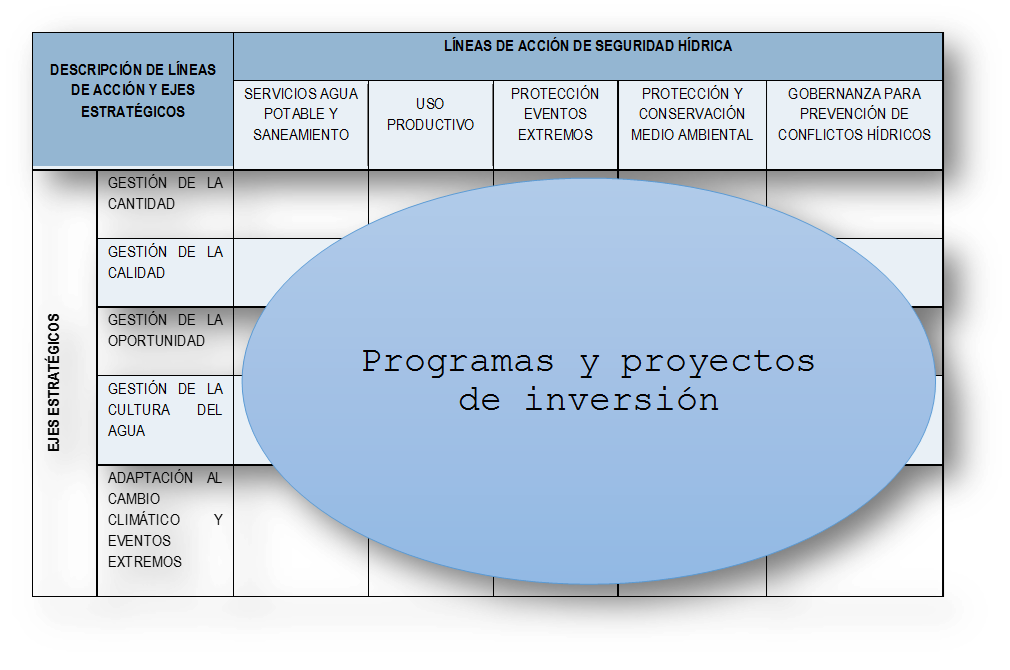 La seguridad hídrica impacta en el desarrollo económico, social y ambiental del país, así como en el desempeño en los servicios de agua, riesgos relacionados al agua y la gestión misma. La base de la seguridad hídrica es el capital natural abarcando la cantidad, calidad y la disponibilidad del agua.
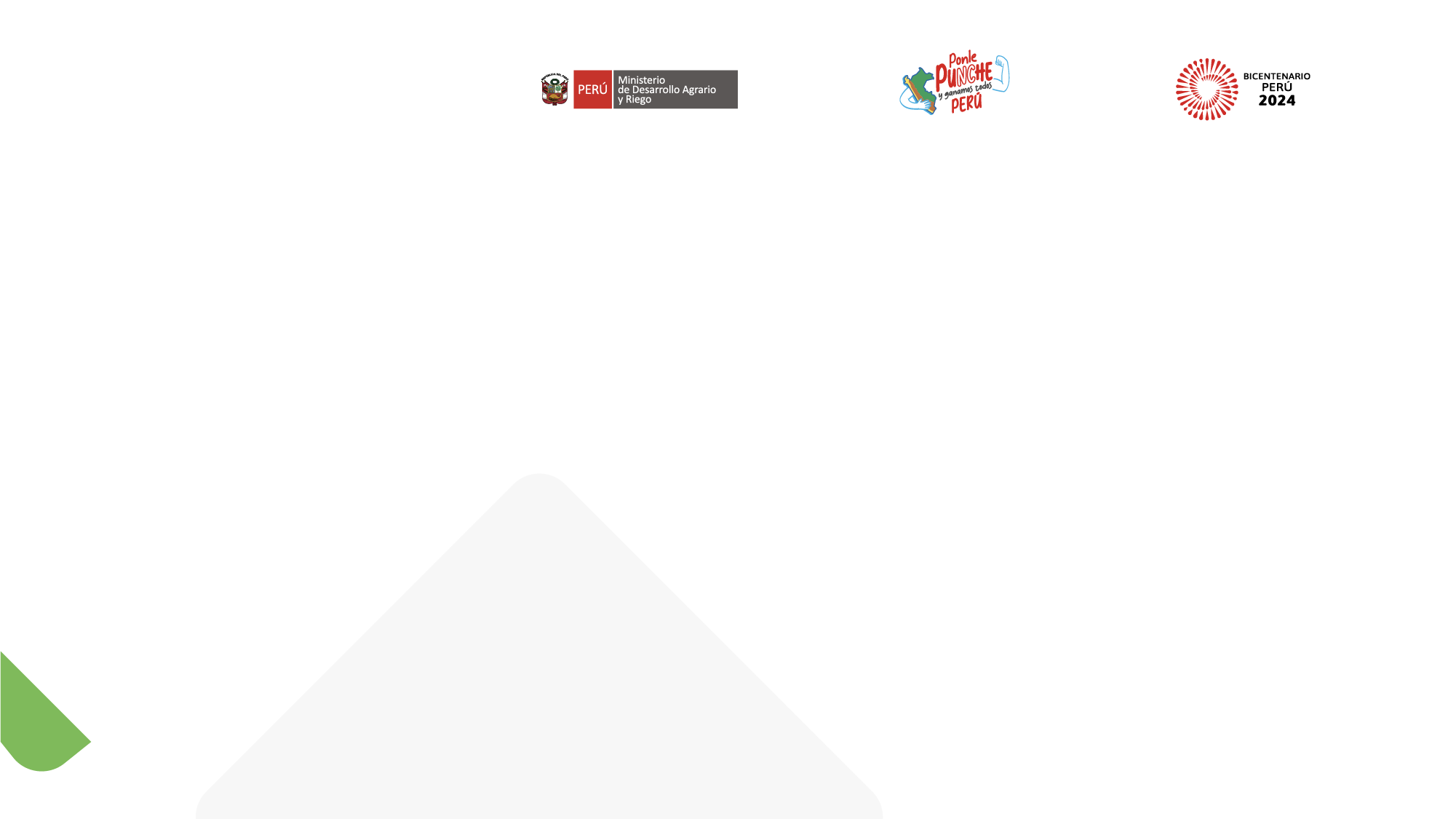 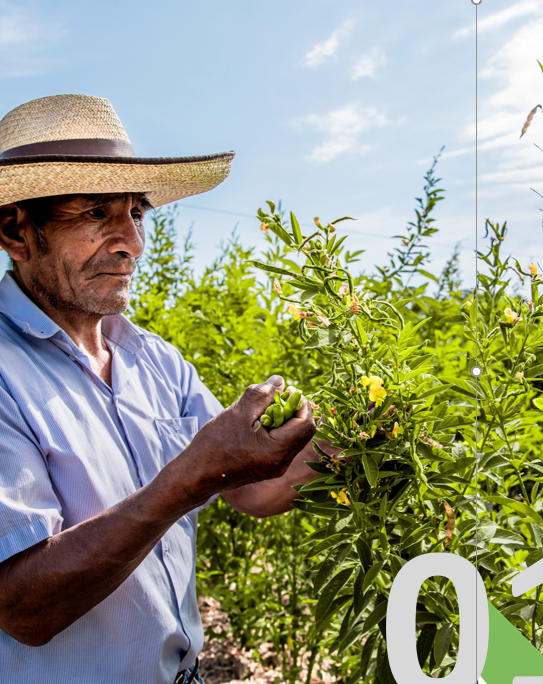 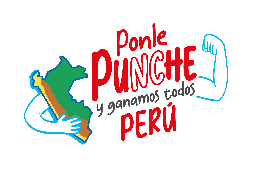 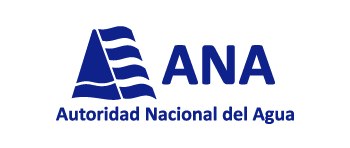 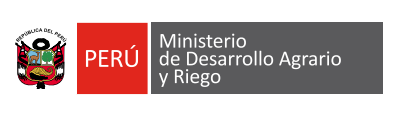 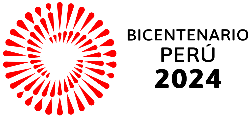 ¿En cuántos niveles se organizan los actores?
06
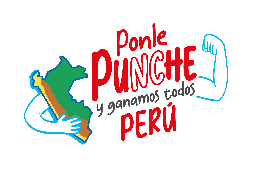 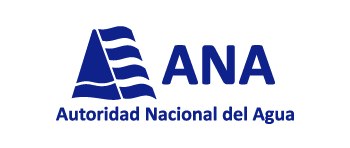 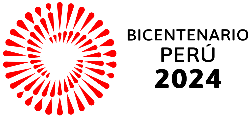 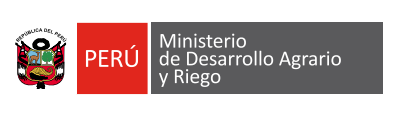 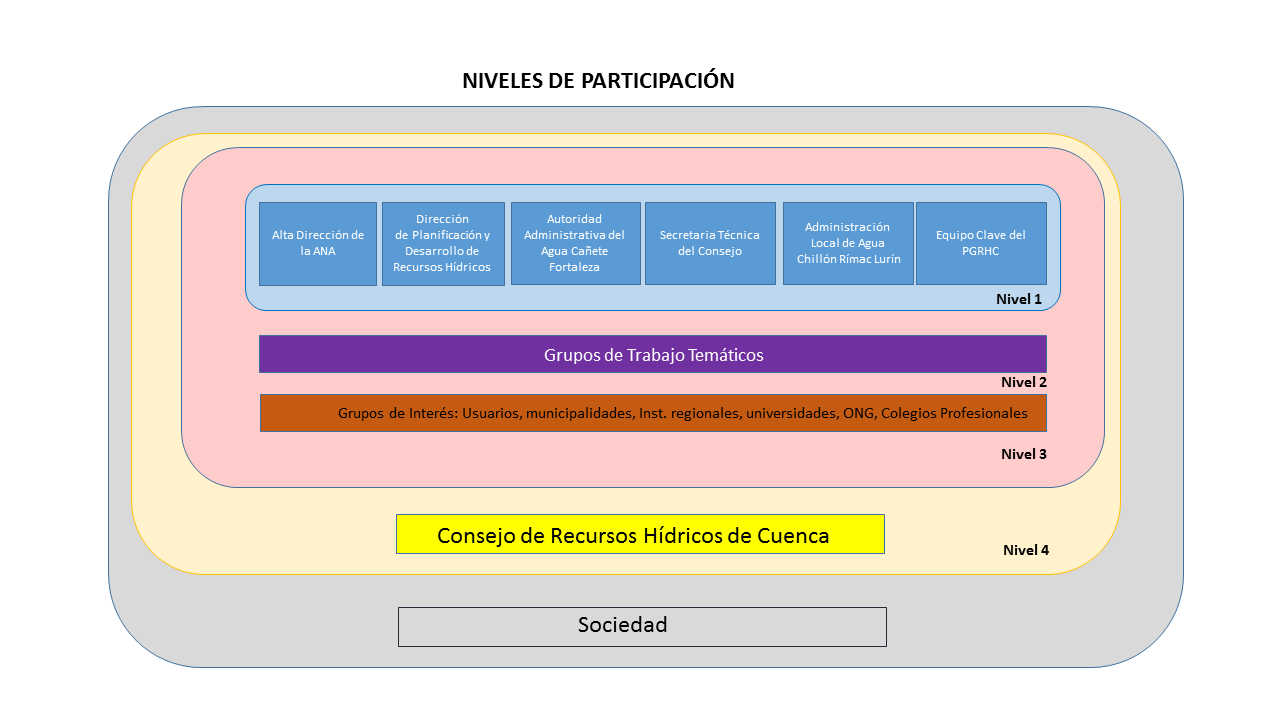 Nivel 1:    Dirección, orientación y evaluación.
Nivel 2:    Elaboración, concertación y evaluación de viabilidad técnica, económica.
Nivel 3:    Sociedad, conocimiento y difusión.
Nivel 4:  Conformidad institucional.
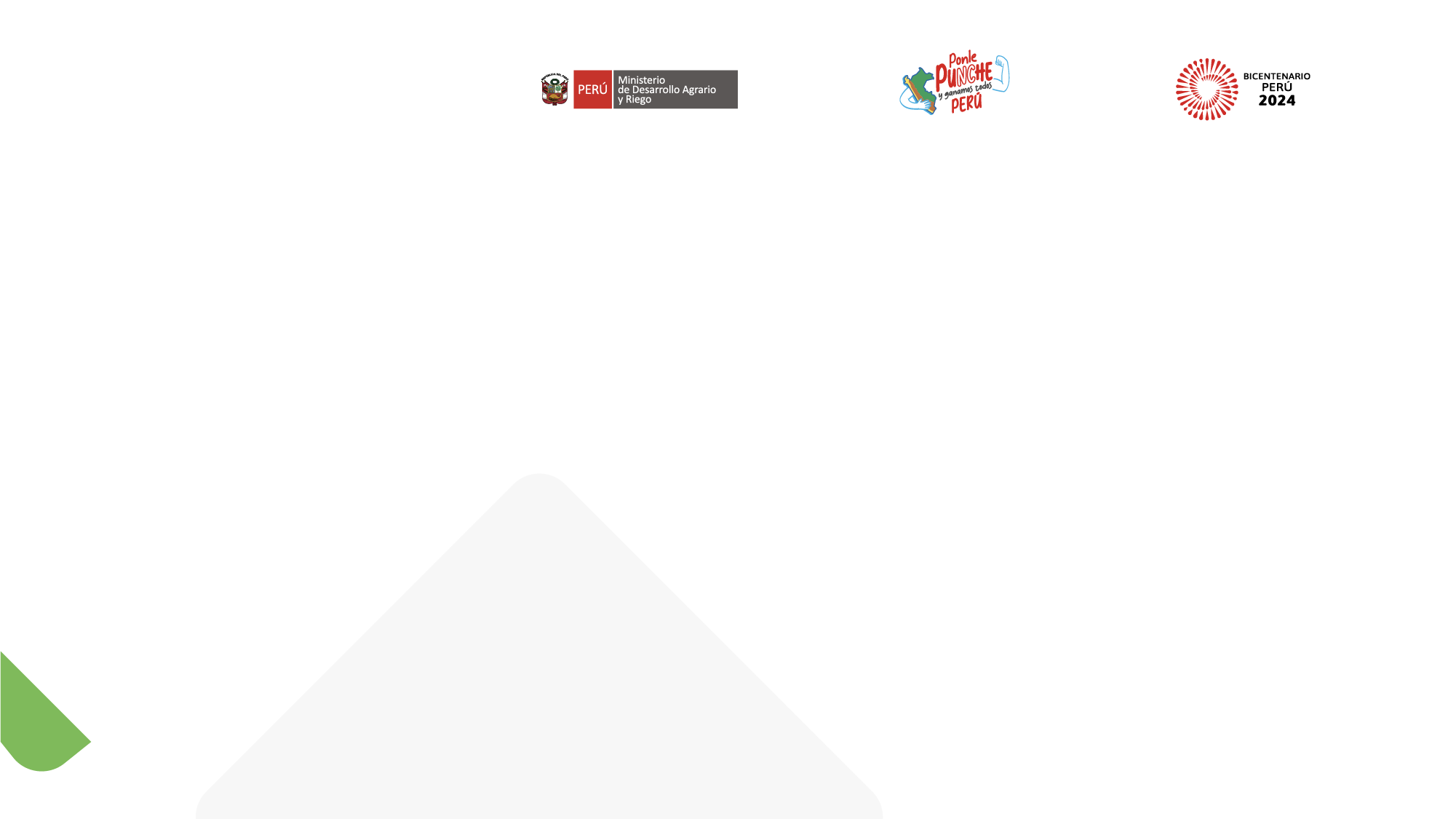 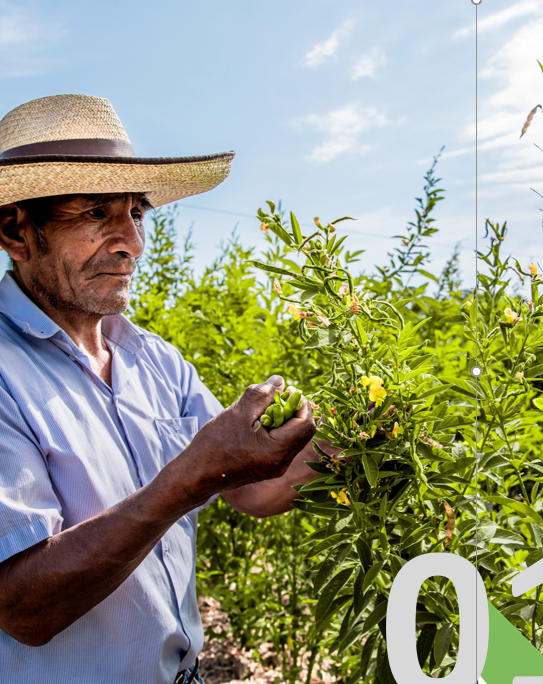 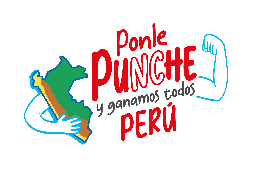 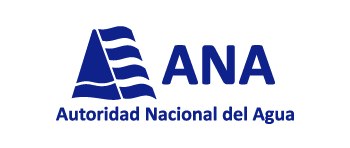 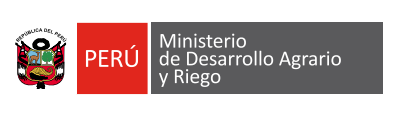 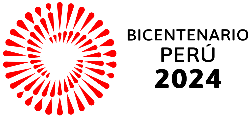 ¿Cuál es el proceso del Diagnóstico- Línea Base?
07
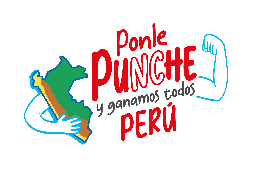 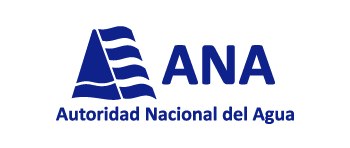 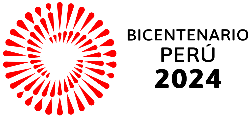 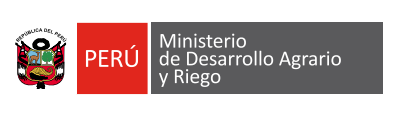 07
Enfoque de Seguridad Hídrica
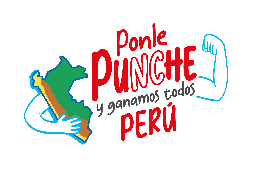 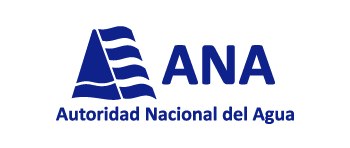 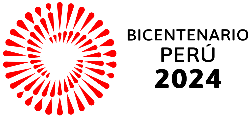 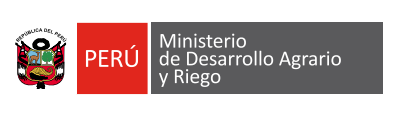 01
PGRHC
Contexto general del proceso
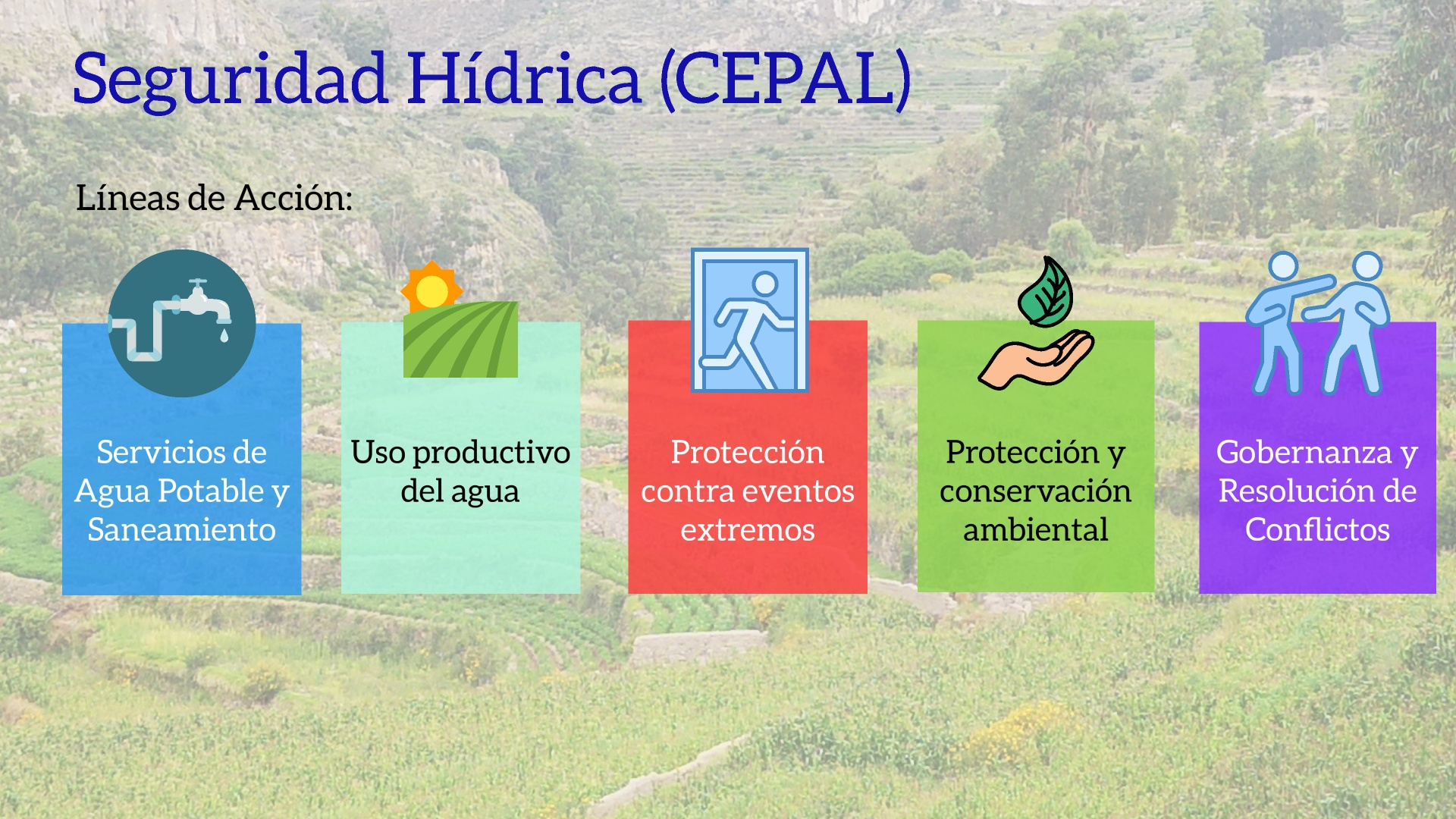 (Optimización de los 
servicios ecosistémicos)
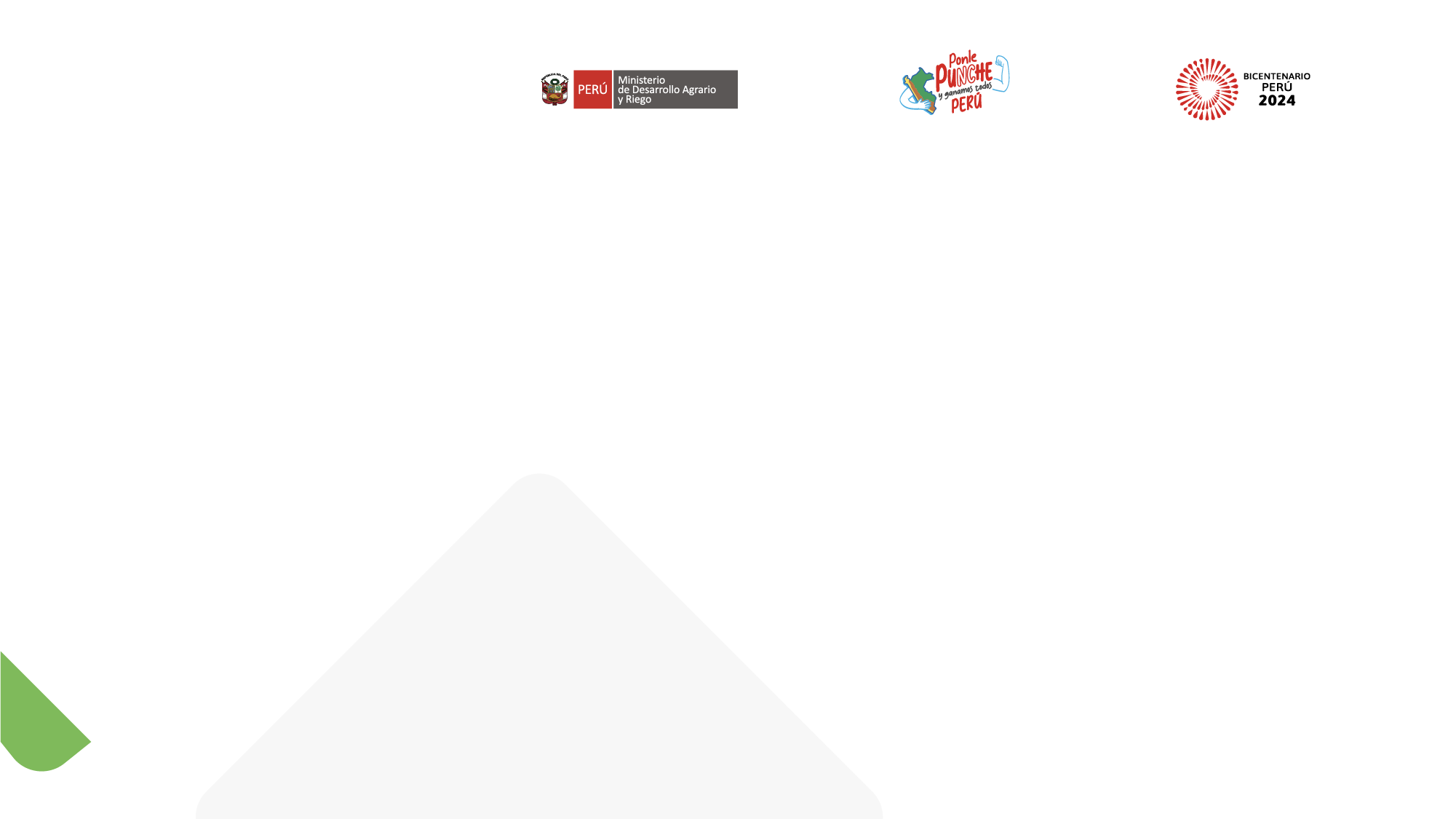 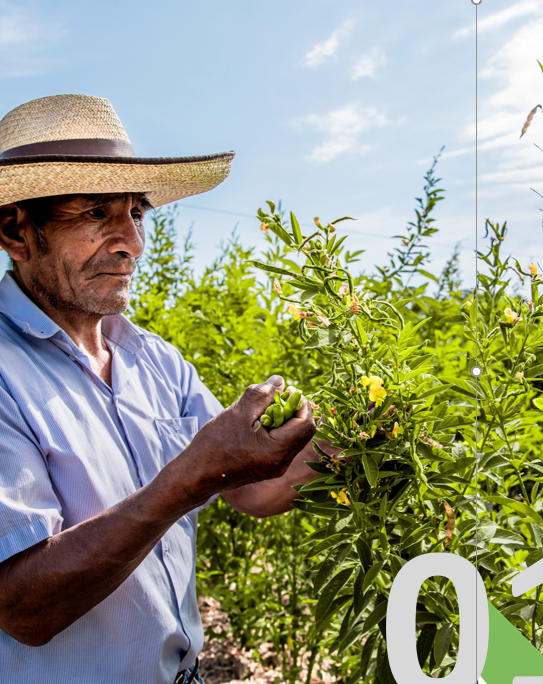 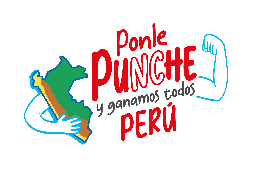 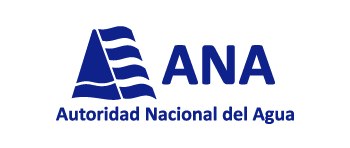 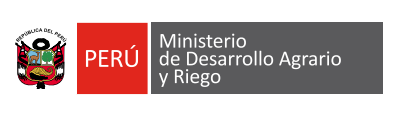 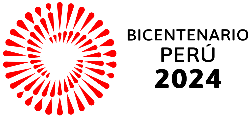 ¿Cuál es la finalidad y el objetivo del PGRHC?
08
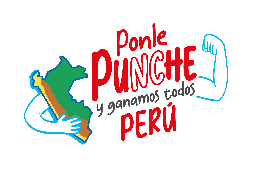 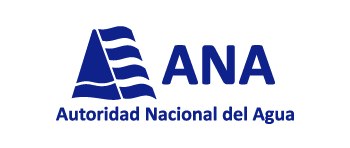 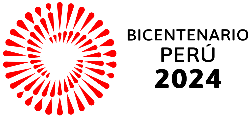 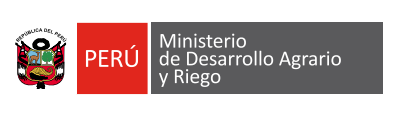 FINALIDAD:    
	El PGRHC tiene como finalidad alcanzar el uso sostenible de los recursos 	hídricos, así como mejorar la disponibilidad para lograr la satisfacción de las 	demandas de uso, en las dimensiones de cantidad, calidad y oportunidad en 	el corto, mediano y largo plazo, teniendo armonía con el desarrollo nacional, 	regional y local, articulando y compatibilizando su gestión con las políticas 	económicas, sociales y ambientales.

OBJETIVO:    
	Garantizar el uso adecuado de los recursos hídricos dentro del enfoque de 	seguridad hídrica y gestión integrada de recursos hídricos.

Enfoque:   
	Planificación con visión compartida
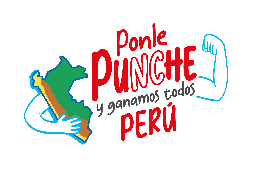 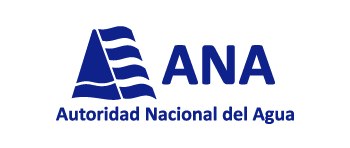 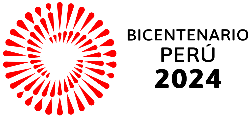 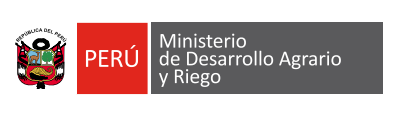 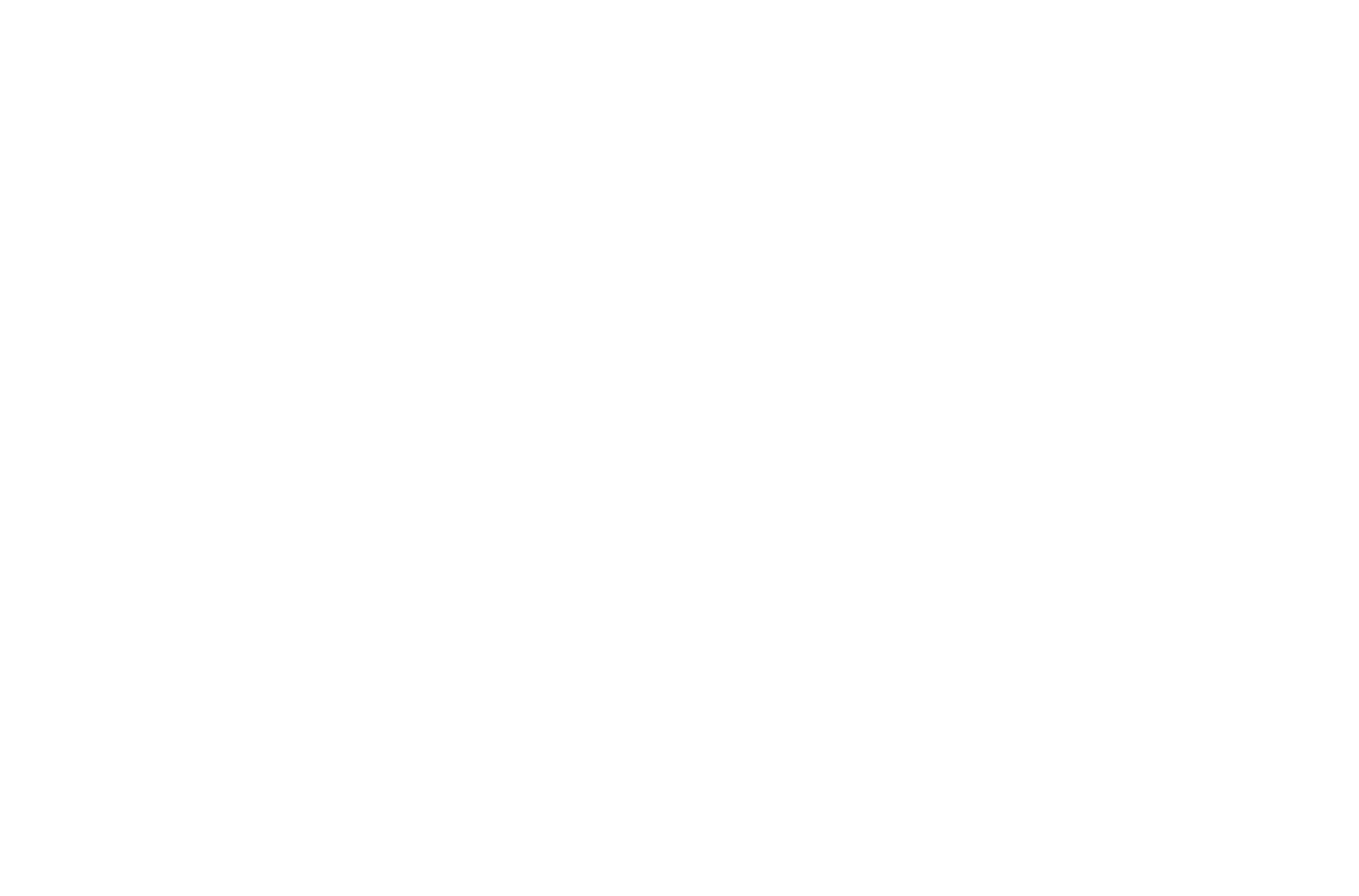 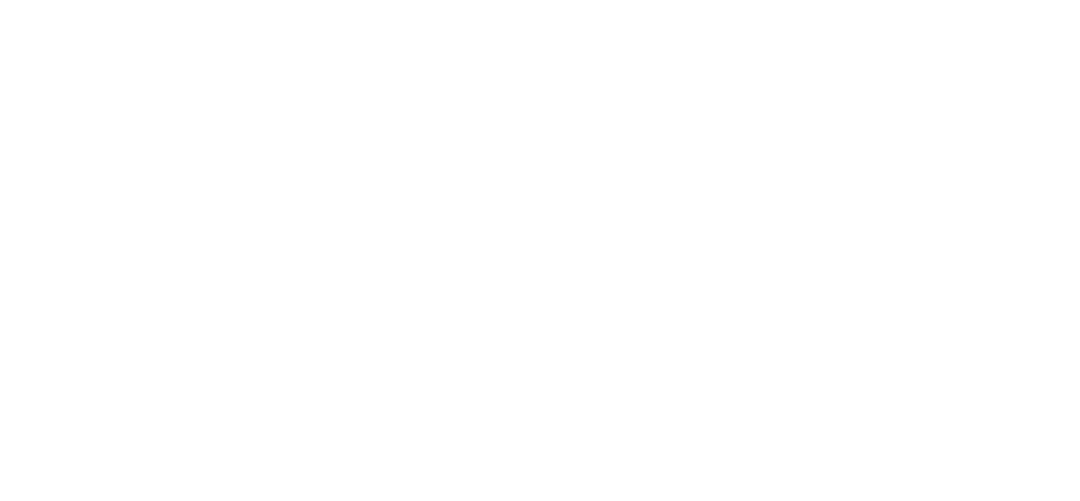 Gracias
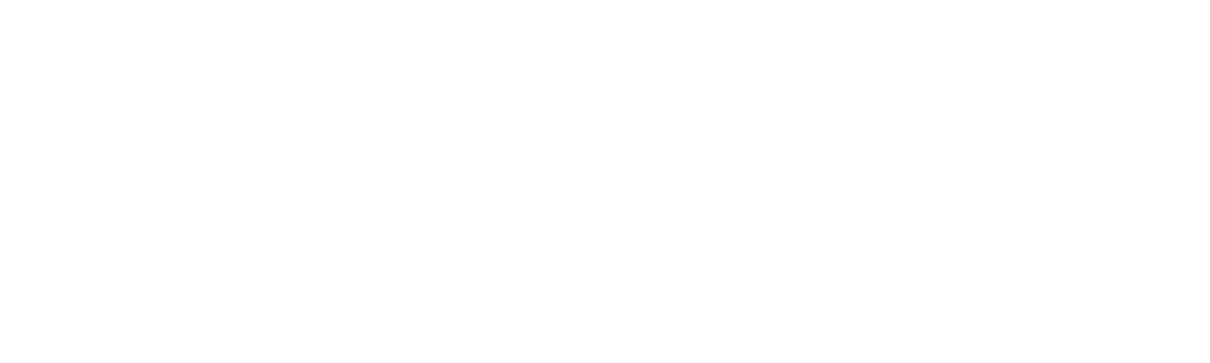 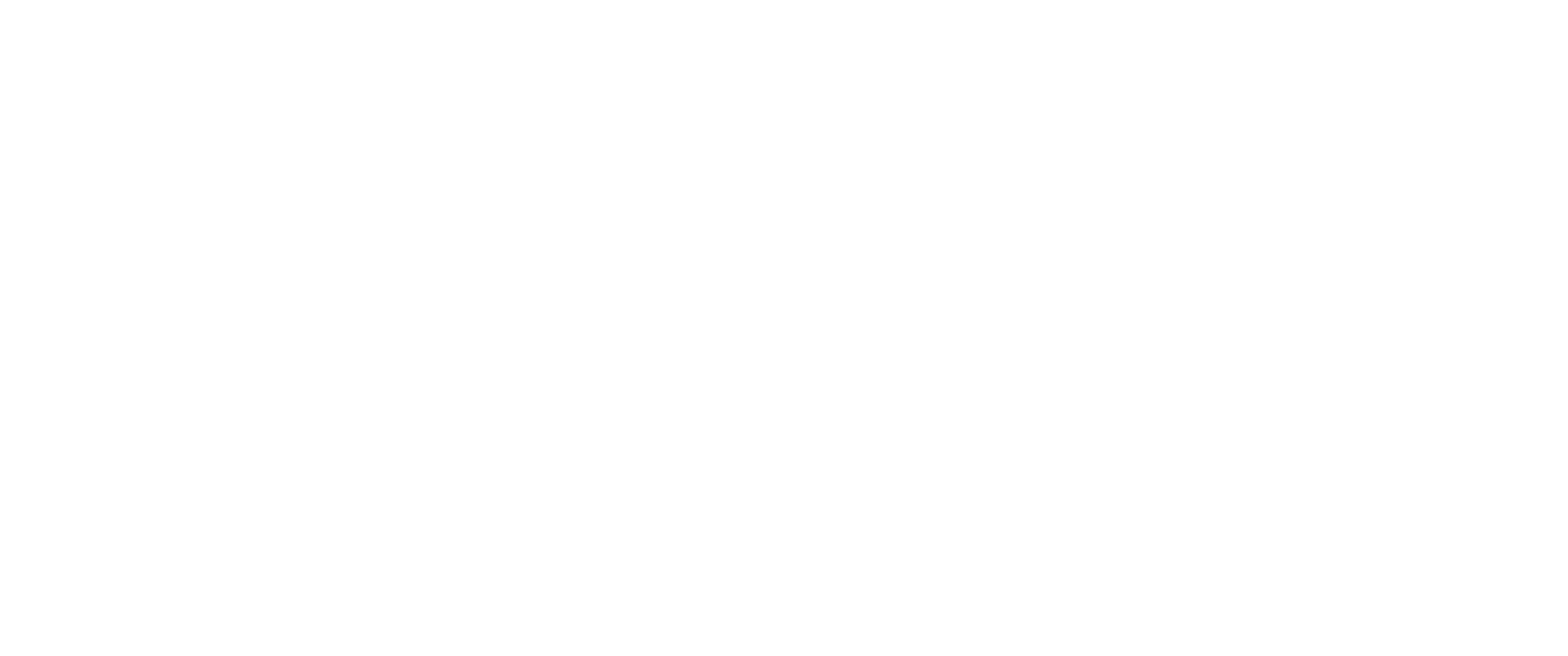